ร่วมพิธีระลึกพระบาทสมเด็จพระนั่งเกล้าเจ้าอยู่หัว พระมหาเจษฎาราชเจ้า
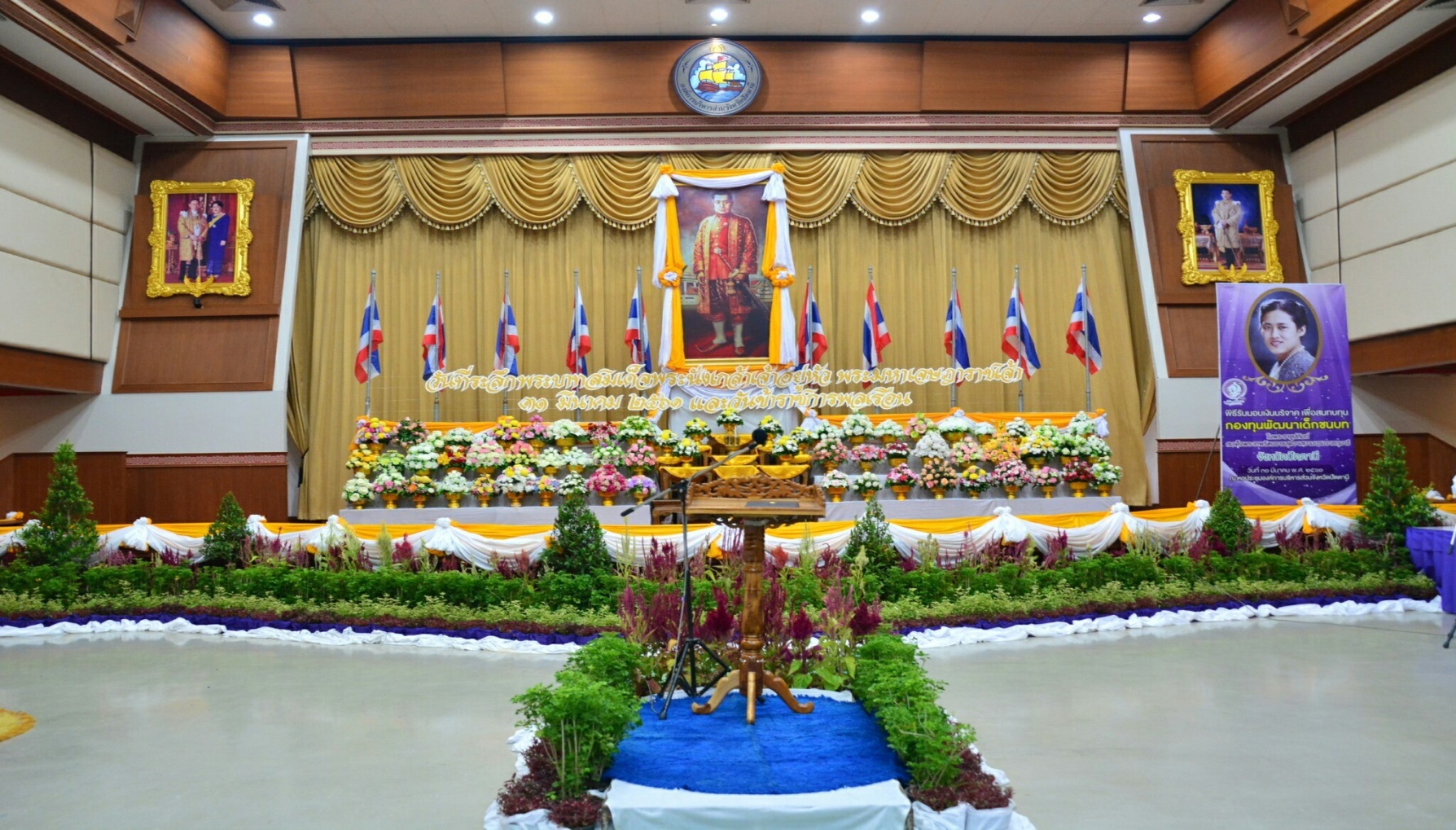 เมื่อวันที่ ๓๑ มีนาคม ๒๕๖๑ เวลา ๐๘.๓๐ น. นายสมศักดิ์  สุขสมโสตร์ นายด่านศุลกากรปัตตานี                     ได้มอบหมายให้ นายชลชาติ  จันทร์เพ็ชร ผู้อำนวยการส่วนบริการศุลกากร และเจ้าหน้าที่ในสังกัด ร่วมพิธีระลึกพระบาทสมเด็จพระนั่งเกล้าเจ้าอยู่หัว พระมหาเจษฎาราชเจ้า การจัดกิจกรรมวันข้าราชการพลเรือน และการรับมอบเงินบริจาคสมทุบกองทุนพัฒนาเด็กชนบทในพระราชูปถัมภ์สมเด็จพระเทพรัตนราชสุดาฯ สยามบรมราชกุมารี                      ประจำปี ๒๕๖๑ ณ หอประชุมองค์การบริหารส่วนจังหวัดปัตตานี
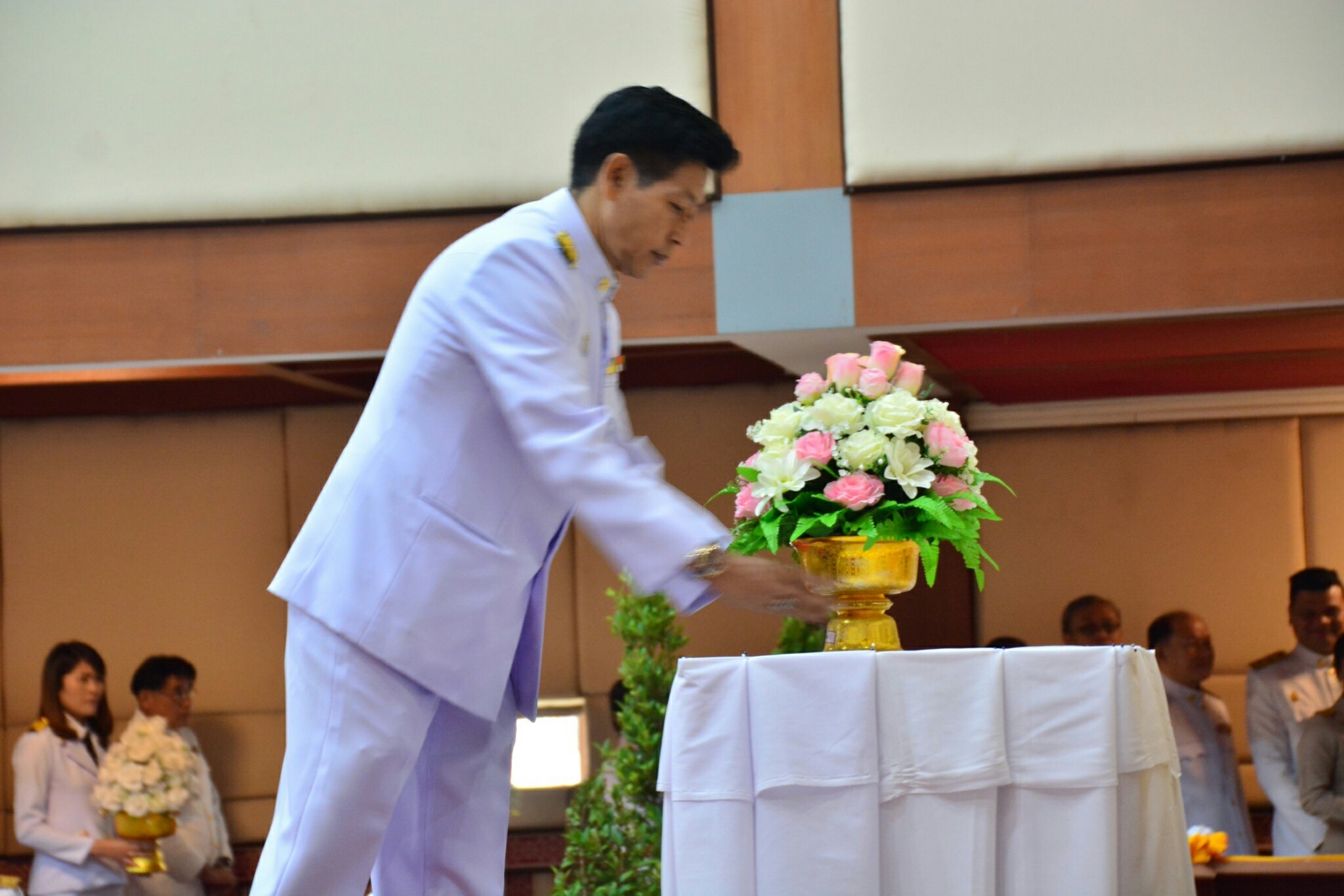 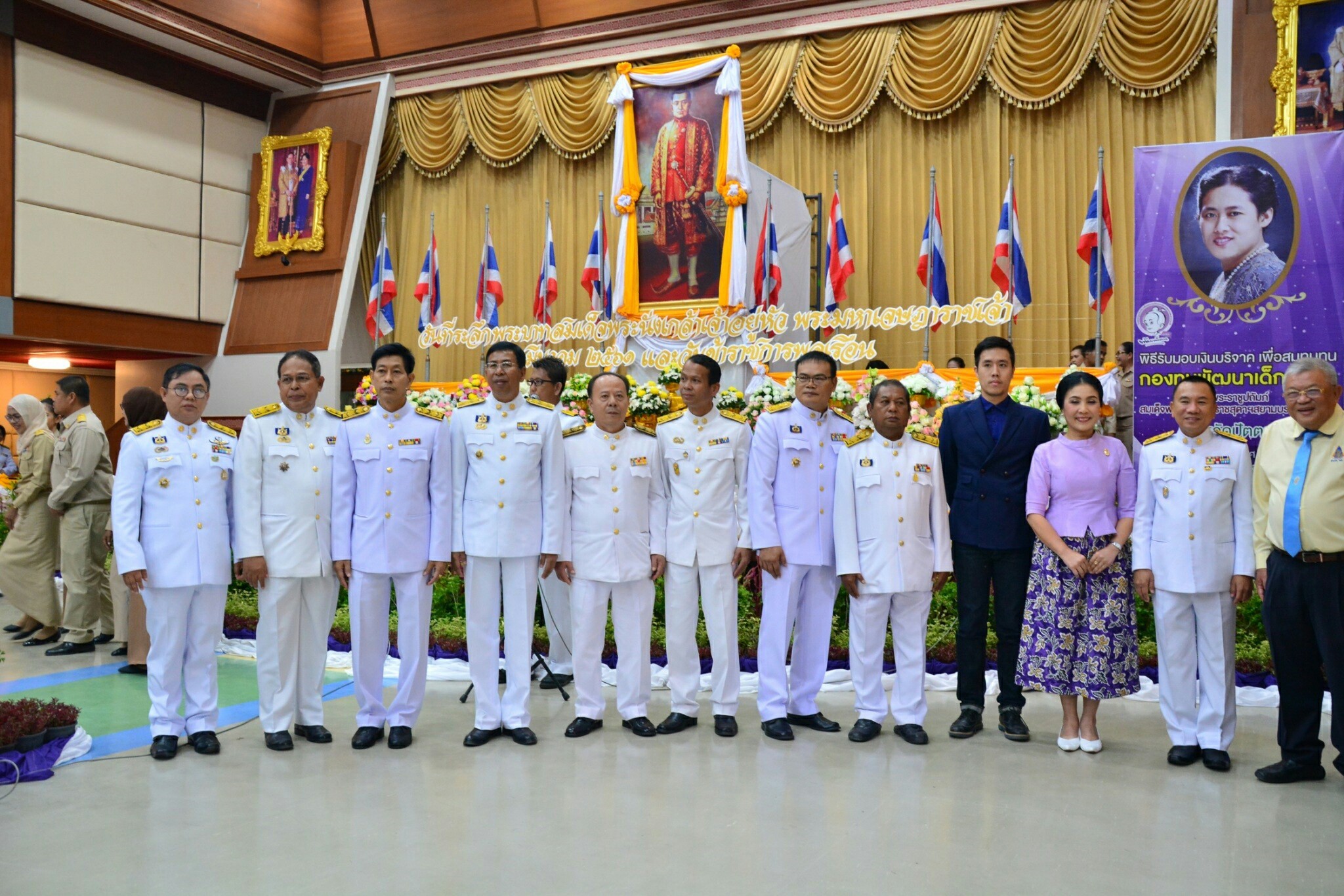 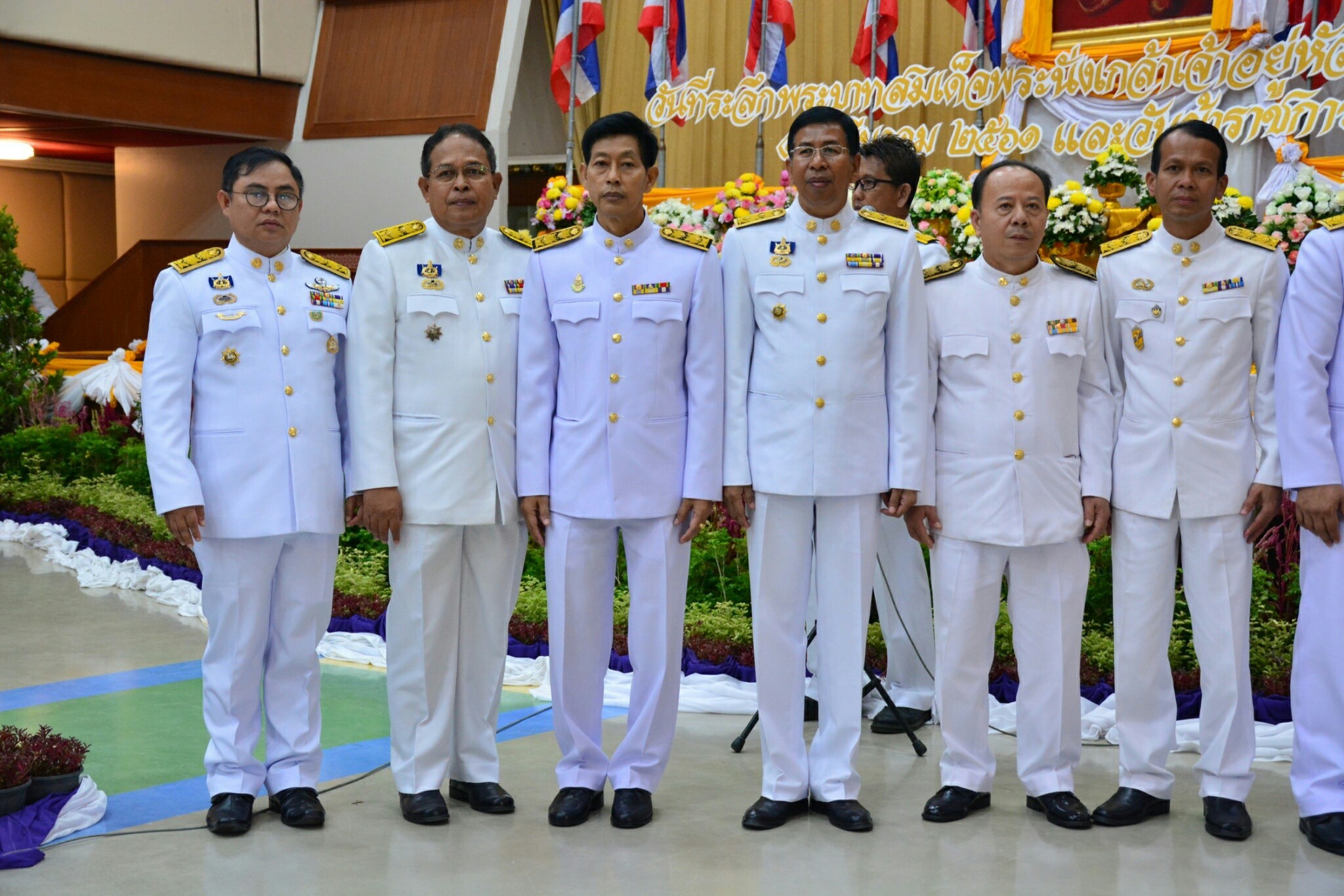 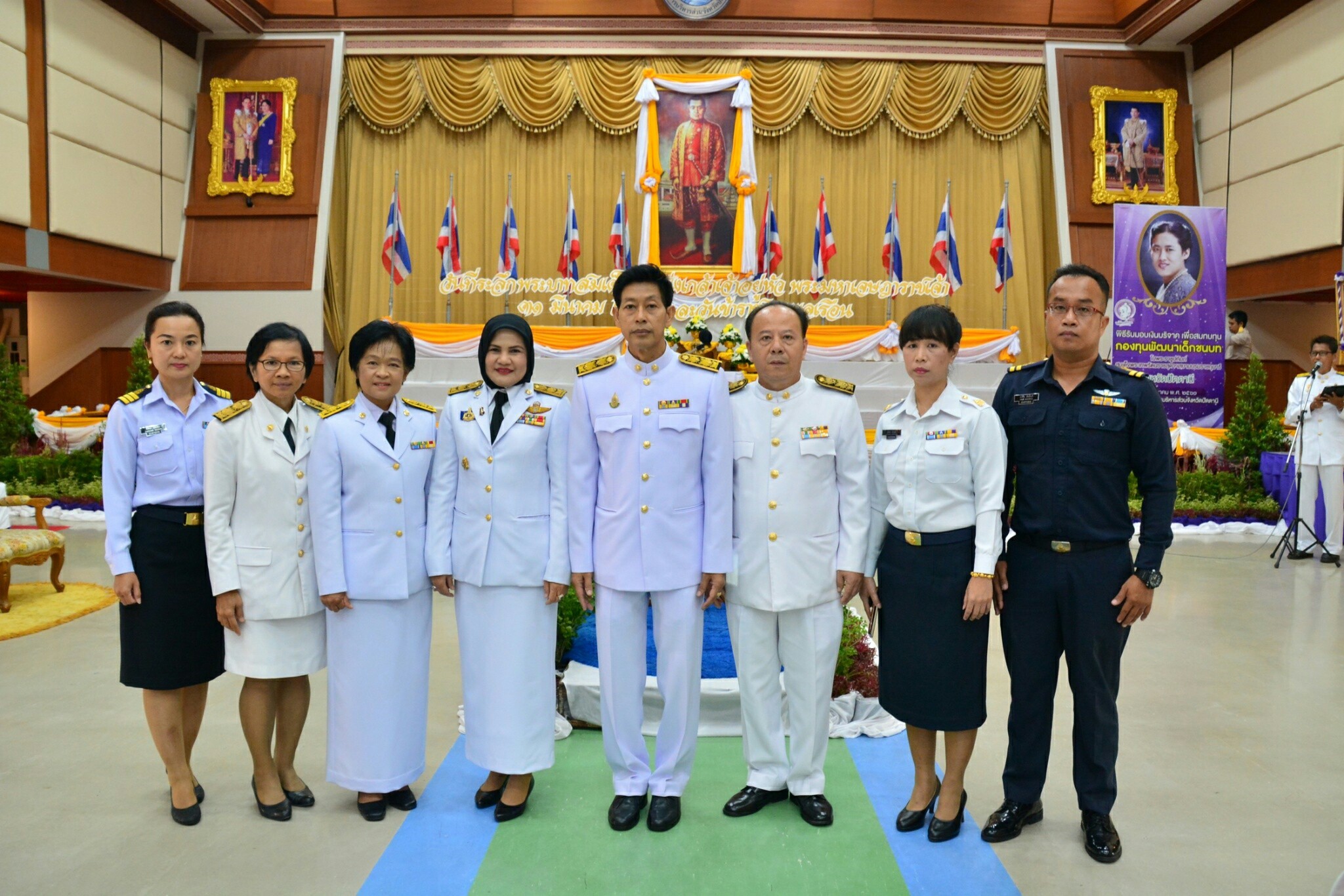 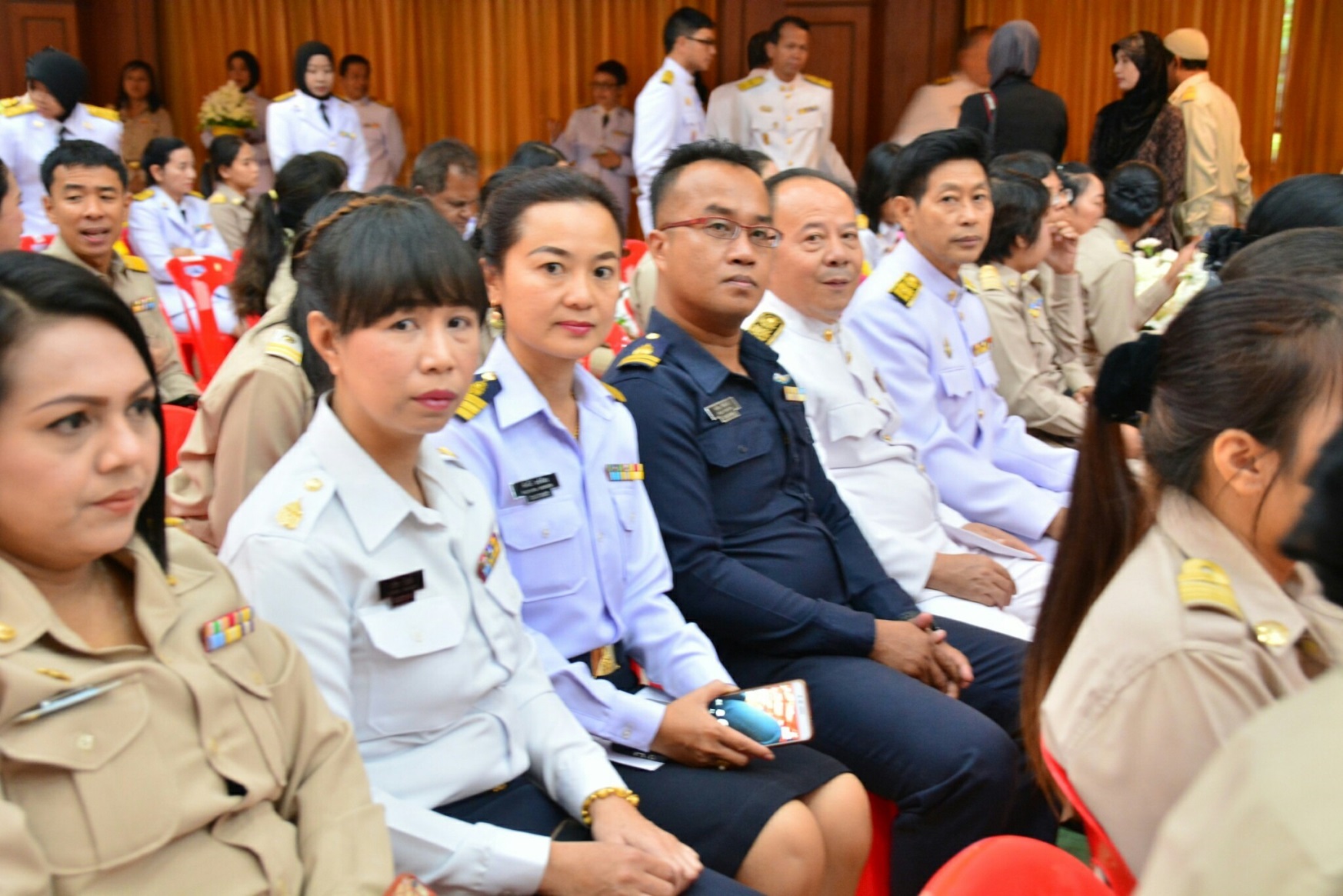 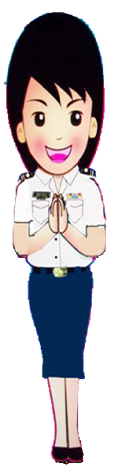 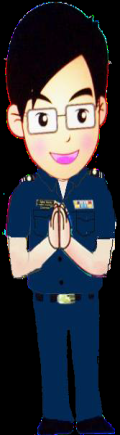 ประชาสัมพันธ์ด่านศุลกากรปัตตานี
      IP Phone  ๒๔-๕๓๐๖
         โทรศัพท์ ๐-๗๓๔๖-๐๒๐๓   โทรสาร  ๐-๗๓๔๖-๐๒๐๐